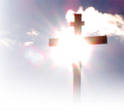 Кто хочет идти за Мною,
отвергнись себя, и возьми крест свой,
и следуй за Мною.
(Мк.8.34)
			Князева О. Н. учитель «Истоков»,  		          ОРКСЭ  МОУ СОШ №2  г. Буй
Крест, венчающий православный храм, является его символом, знаком победы Иисуса Христа над смертью.
Первое воинское знамя с изображением креста появилось при римском императоре святом Константине Великом (274 – 337) в годы гонений на христиан.
С глубокой древности идет обычай ставить на могилах православных христиан не памятники, а кресты.
Придорожные кресты отличаются особой величественной и суровой красотой.
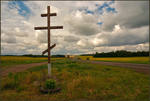 Нательный крест – духовная защита православного человека.
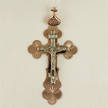 Облачение священника свидетельствует о наложении на себя сугубого креста, креста молитвенных трудов во имя Христа.
Распятие  находится в «красном уголке» каждого православного человека.
Восьмиконечный крест – самый распространенный в России. Его форма наиболее соответствует распятию Христа.